Verb Tense Sequences
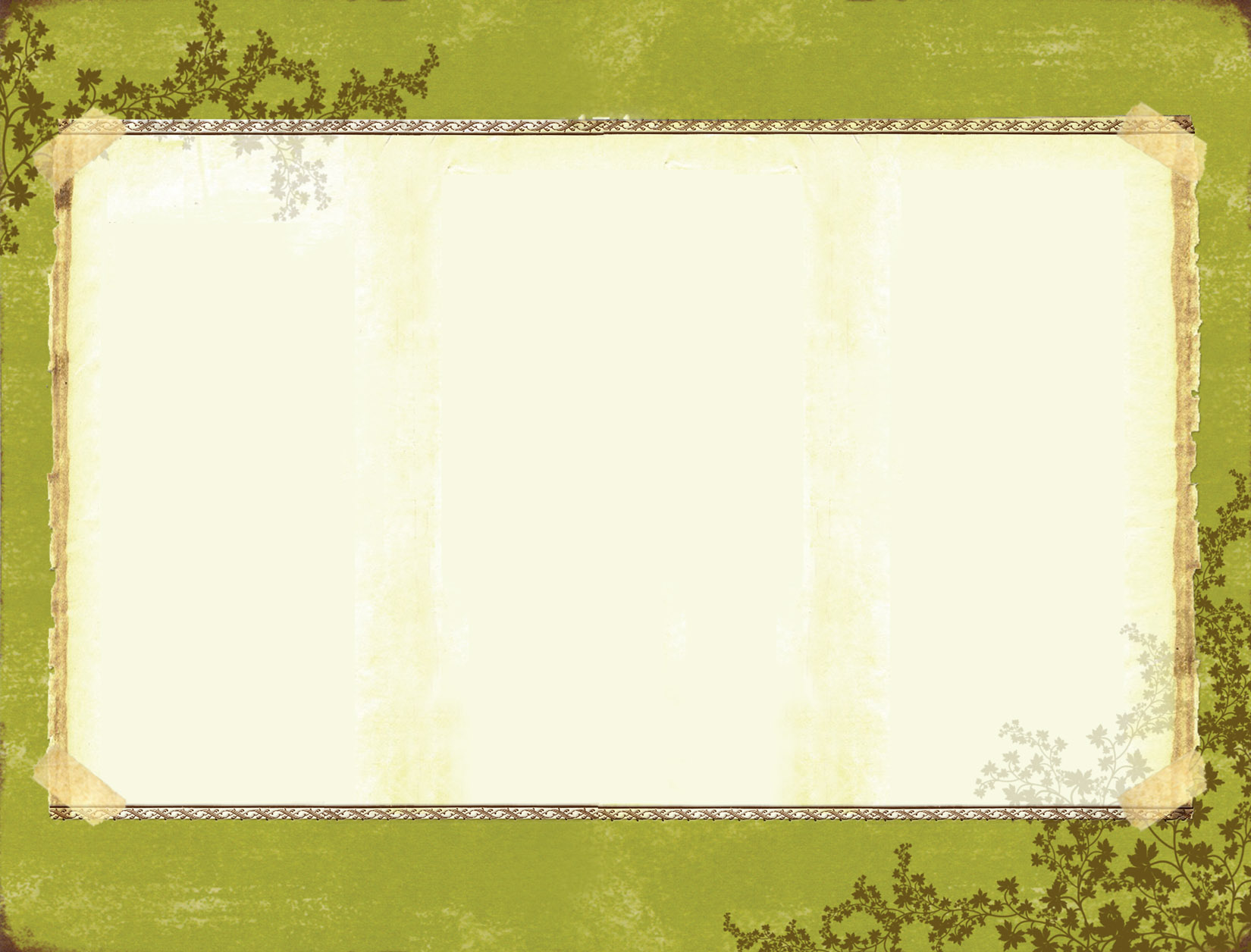 Verb Tense Sequencing
Sometimes in writing, it is necessary to shift verb tenses.  It is important to understand how to do this so you do not confuse your reader.
 
Keeping a few simple things in mind, you will be able to communicate accurately a timeline of events to your reader…
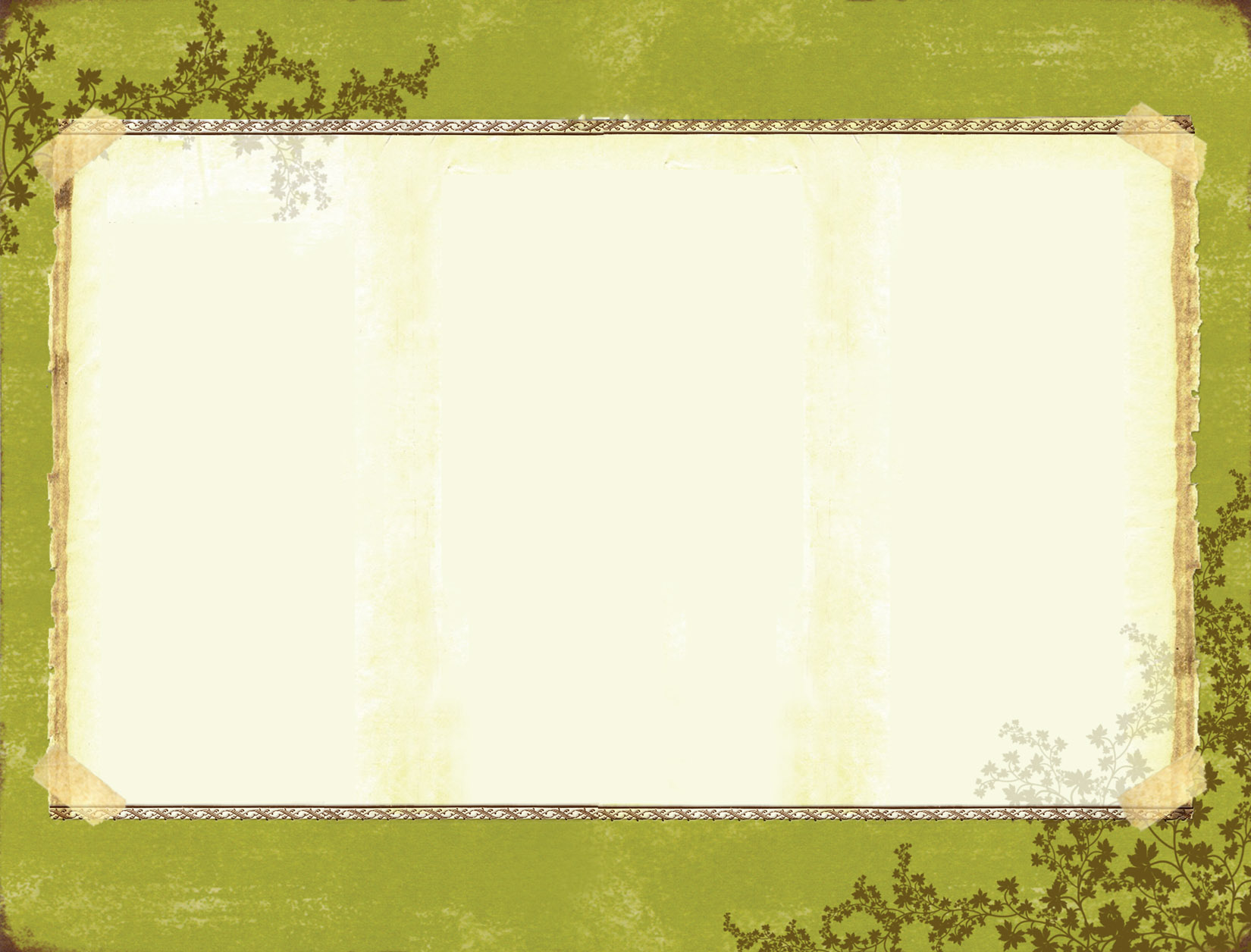 For Example…
Try to stay in the same tense throughout the sentence.  This includes variations of the tenses, such as simple, perfect, or progressive.
	
Make the order of events clear.  Perfect tenses often come before simple tenses.
 
You may move forward in time within the sentence if it is necessary to change tenses (past to present or future, present to future).
 
Only move backward in time if it makes sense.
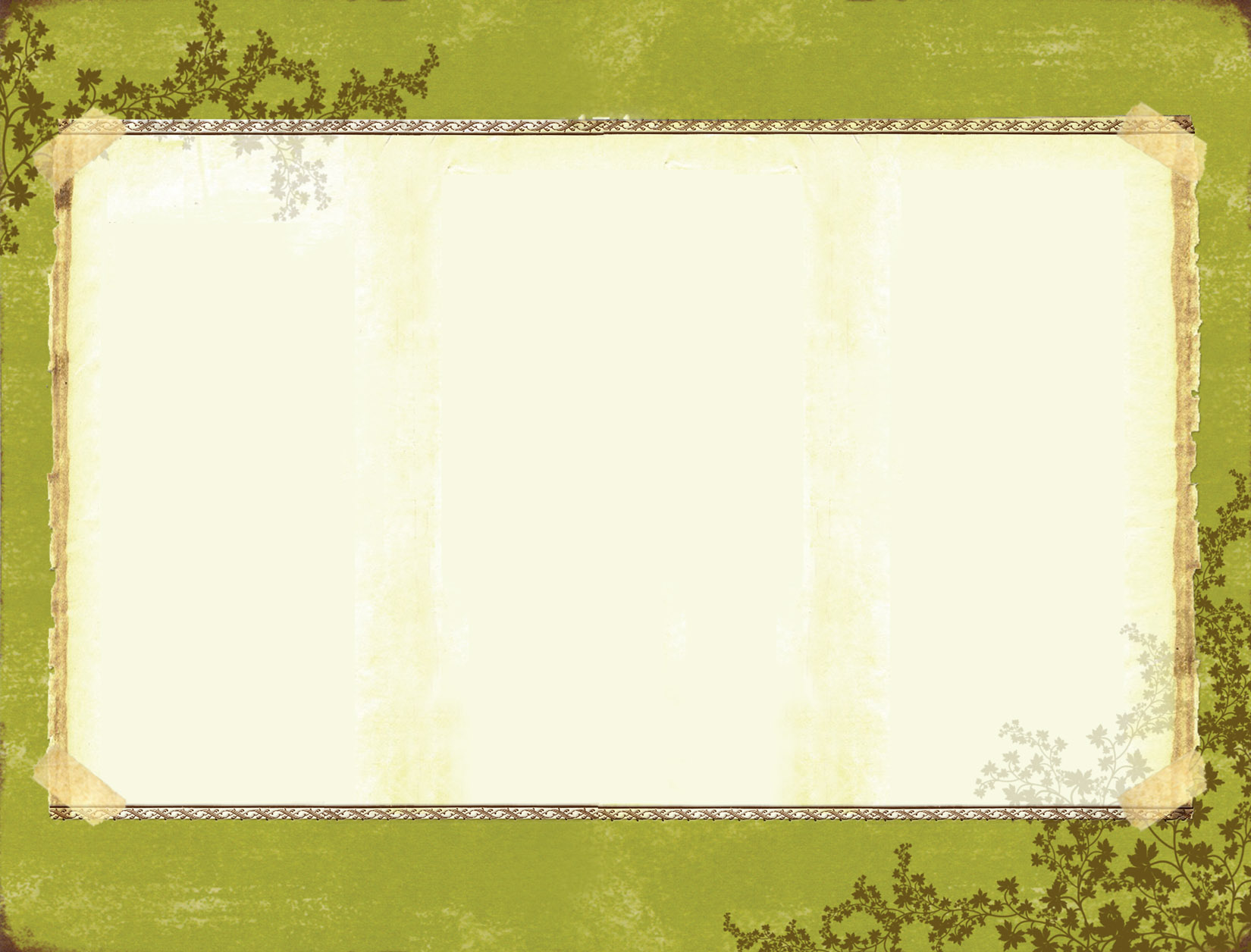 Examples
I was walking the dog when she stopped to ask me for directions.
Past progressive and past tense are illustrated here.  
A continuous action (walking the dog) is interrupted by an action that occurred once (she stopped to ask directions).
 
He has been playing baseball for ten years, and is still playing today. 
Past perfect and present progressive are illustrated here.  
An action that began in the past (playing baseball) continues to the present (still playing).
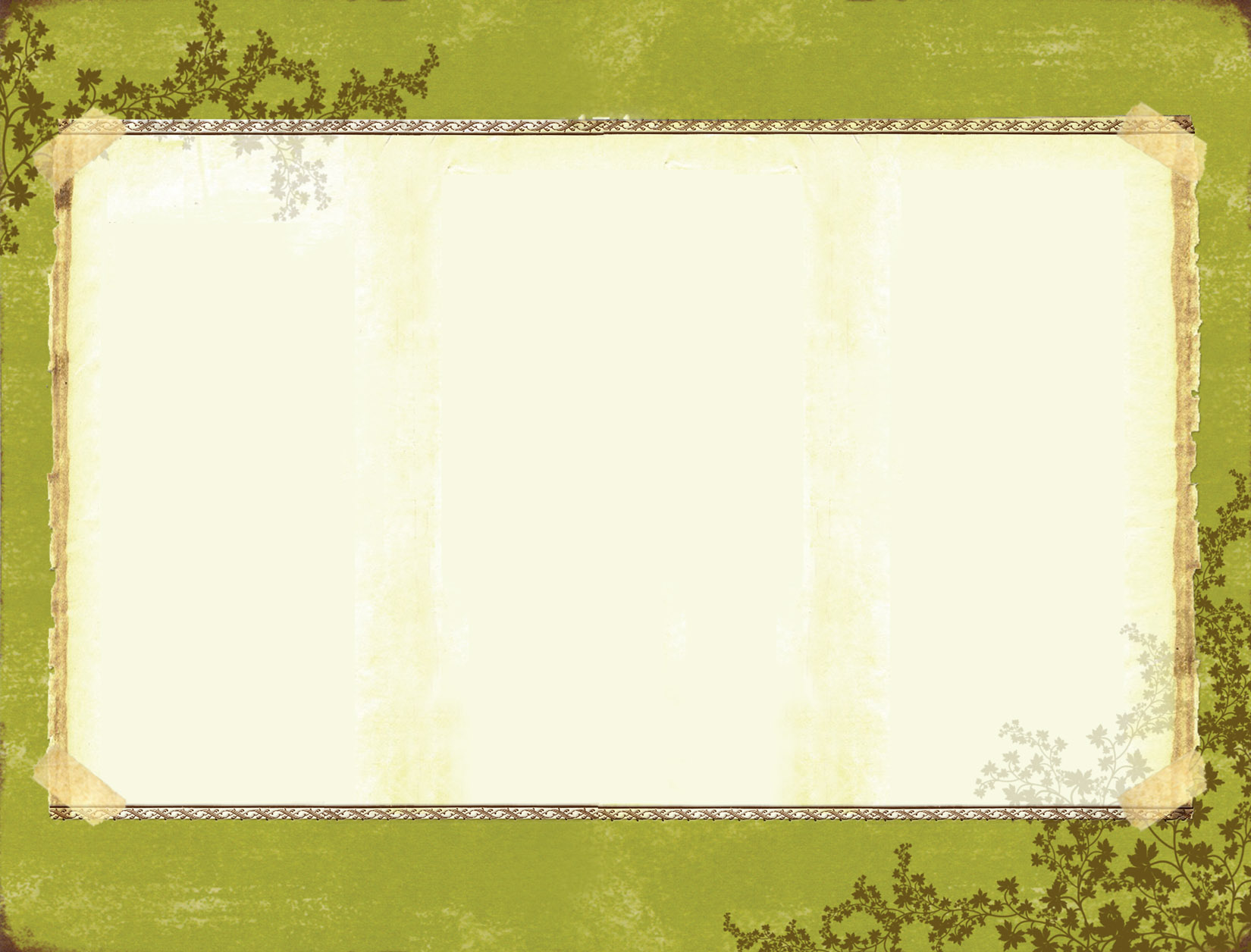 Examples
Susan did her homework last week, and will do it this week as well.
Past tense and future tense are illustrated here.  
An action occurred once in the past, and it is going to occur again (once) in the future).
 
She is writing an article about what happened during the game.
Present progressive and past tense are illustrated here.  
A continuous action is occurring in the present, and something in the past is related to this event (the game).
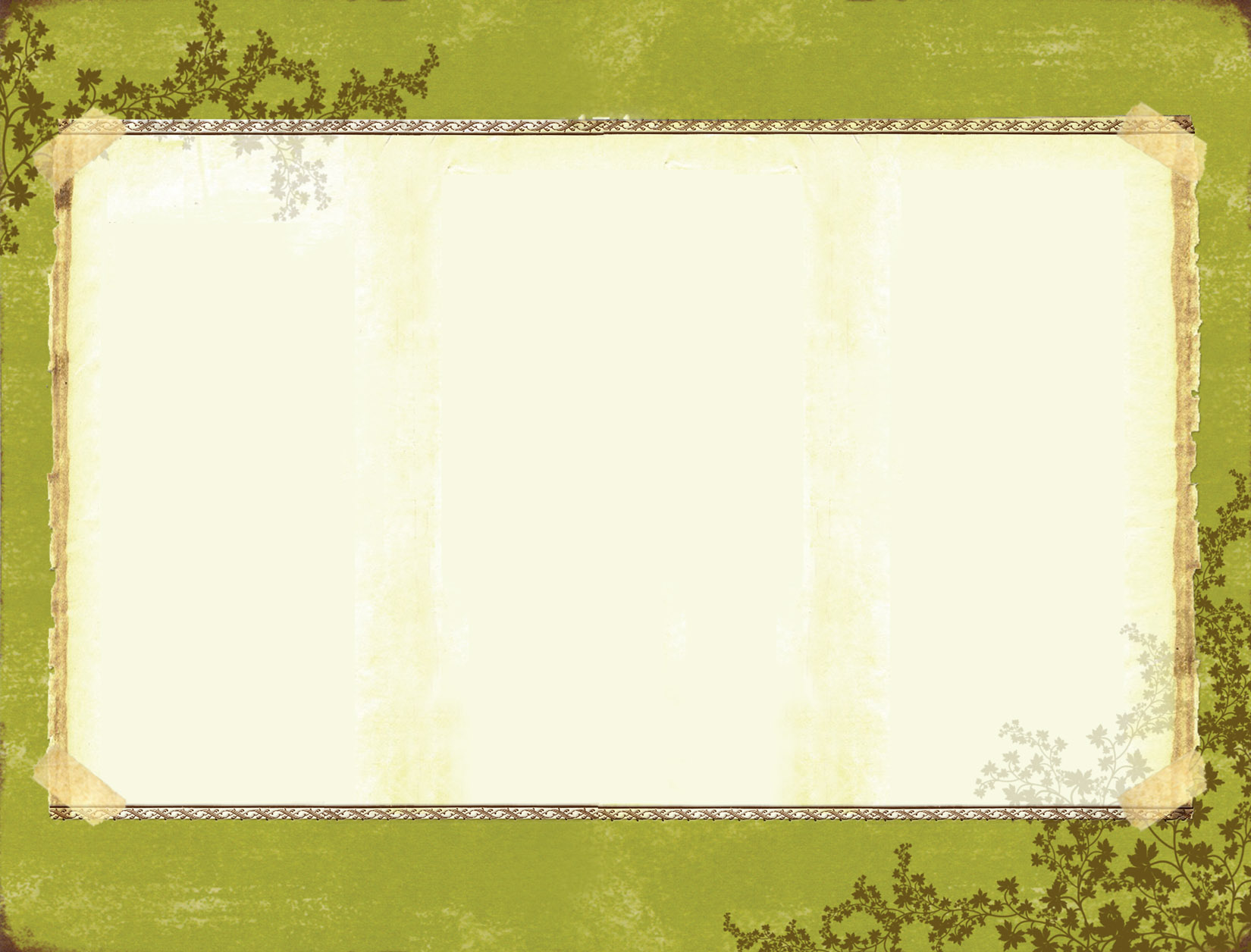 More Examples
See how the sentences are corrected:
 
Incorrect: My arm is hurting when I went in to see the doctor.
Correct: My arm was hurting when I went in to see the doctor. 

Incorrect: I love to play the piano as a young girl, and continue to play as an adult.
Correct: I loved to play the piano as a young girl, and continue to play as an adult.

Incorrect: I would not have taken the first exit if I know the second exit brought me closer to my destination.
Correct: I would not have taken the first exit if I knew the second exit brought me closer to my destination.
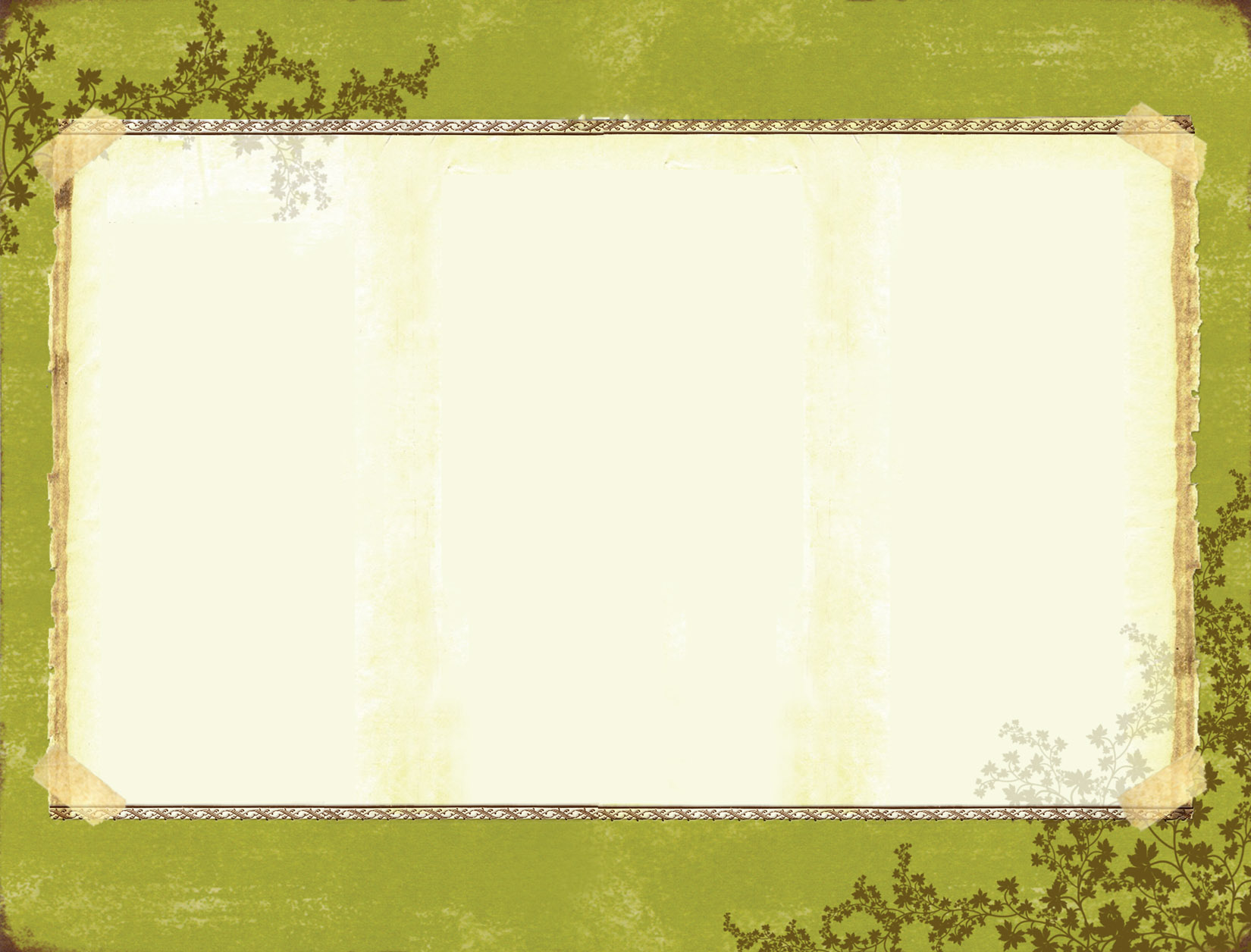 More Examples
See how the sentences are corrected:
 
Incorrect: The professor was considering retirement until he find out he could not afford it.
Correct: The professor was considering retirement until he found out he could not afford it.

Incorrect: She became a mother when she will have been twenty-five years old.
Correct: She became a mother when she was twenty-five years old.

Incorrect: Her mother told her to clean her room, but she is walking out of the house.
Correct: Her mother told her to clean her room, but she was walking out of the house.